БЕЗ ИПОТЕКИ 2.0
РЫНОК НОВОСТРОЕК
СПУСТЯ 8 МЕСЯЦЕВ ПОСЛЕ ПОВЫШЕНИЯ СТАВОК
Новосибирск, Красноярск
2025
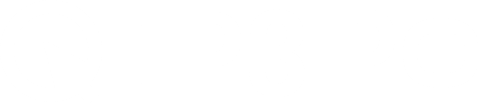 БЕЗ ИПОТЕКИ 2.0
ФЕВРАЛЬ 2025
период проведения исследования
Красноярск
120 респондентов
СФО
290 респондентов
2000 респондентов
20 городов
Новосибирск
170 респондентов
НАМЕРЕНИЕ НА ПОКУПКУ
Средний показатель по всем городам:
63,9% респондентов
находятся с поиске 
или планируют покупку в ближайшее время
Показатель по Новосибирску:
Показатель по Красноярску:
59,4% респондентов
находятся в поиске 
или планируют покупку в ближайшее время
66,7% респондентов
находятся в поиске 
или планируют покупку в ближайшее время
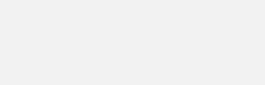 КРИТЕРИИ ВЫБОРА ОБЪЕКТА
в категории: цена, застройщик, место
КРИТЕРИИ ВЫБОРА ОБЪЕКТА
в категории: цена, застройщик, место
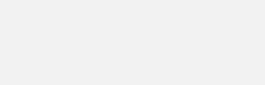 КРИТЕРИИ ВЫБОРА ОБЪЕКТА
в категории: двор, дом
КРИТЕРИИ ВЫБОРА ОБЪЕКТА
в категории: двор, дом
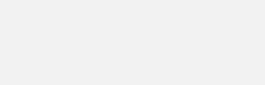 КРИТЕРИИ ВЫБОРА ОБЪЕКТА
в категории: квартира
КРИТЕРИИ ВЫБОРА ОБЪЕКТА
в категории: квартира
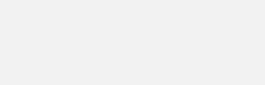 ОЖИДАНИЯ ПО ИЗМЕНЕНИЮ СТОИМОСТИ НОВОСТРОЕК
ОЖИДАНИЯ ПО СТАВКЕ РЫНОЧНОЙ ИПОТЕКИ
РАССРОЧКА
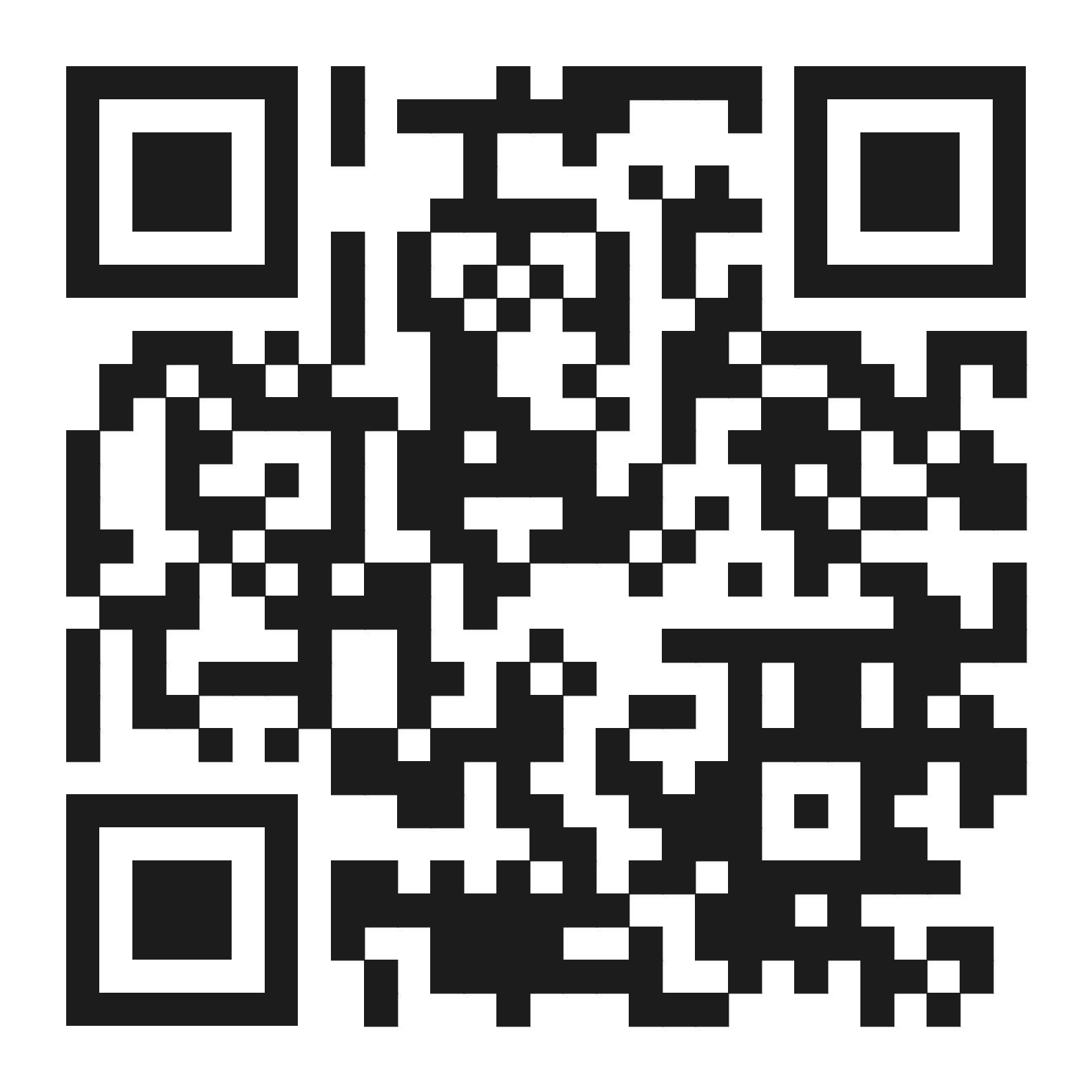 Телеграм-канал КОРОЛЬ МЕДИА